Oral Hygiene Instructions, Smoking Cessation Advice, Diet Analysis & counselling
By Dr. Omar Alkaradsheh
B.D.S, MFD RCSI, D.Ch.Dent, FFD RCSI, EFP.
Outline
Introduction
Plaque control
Rationale
Plaque control methods:
Mechanical
Chemical
Tooth brushes: 
Manual
Powered
Manual Vs. Powered
How to brush?
Interdental cleaning
Dentifrices

Smoking cessation advice
5 As model
NRT

Diet analysis & counselling
Diet sheet/diary
tips
Introduction
Most dental and periodontal problems are associated with dental plaque accumulation

1883: Miller found bacterial involvement in development of plaque

1965: Loe et al. experimental gingivitis study confirmed the direct association between plaque accumulation and gingival inflammation.
Dental Caries
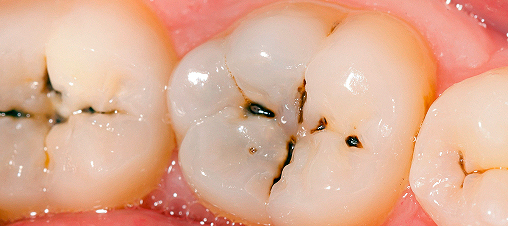 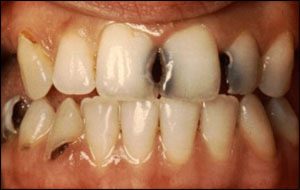 Periodontal Disease
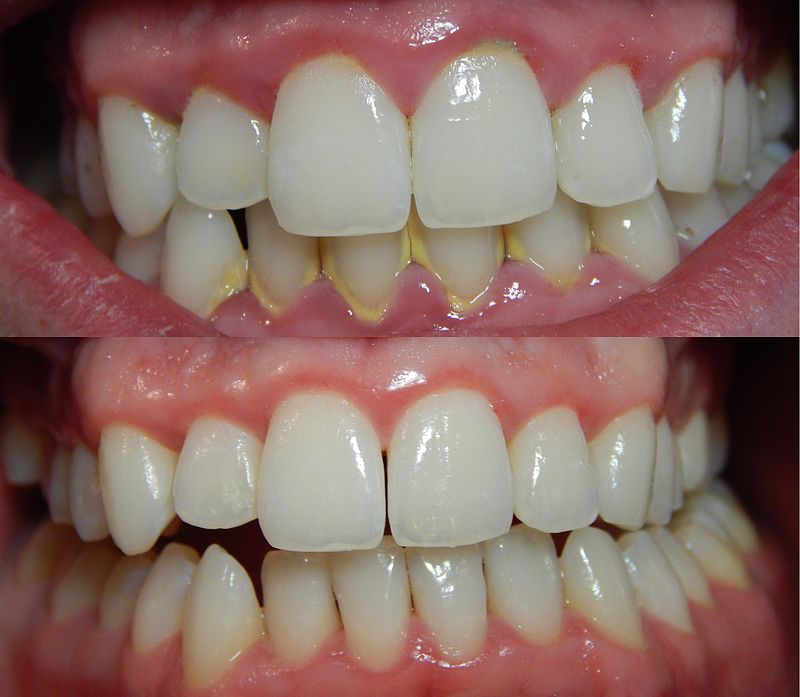 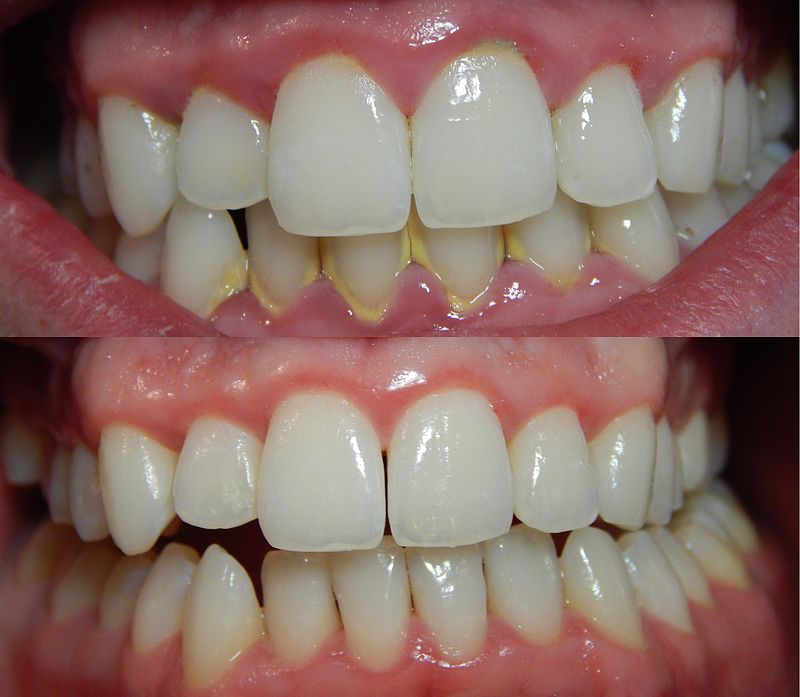 Plaque Control
Rationale for plaque control
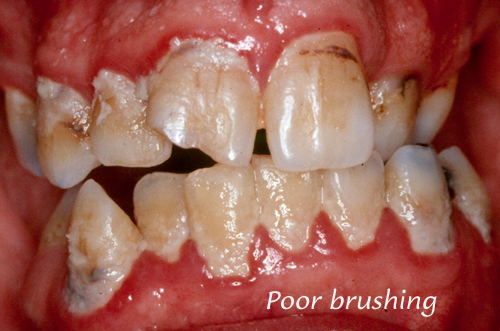 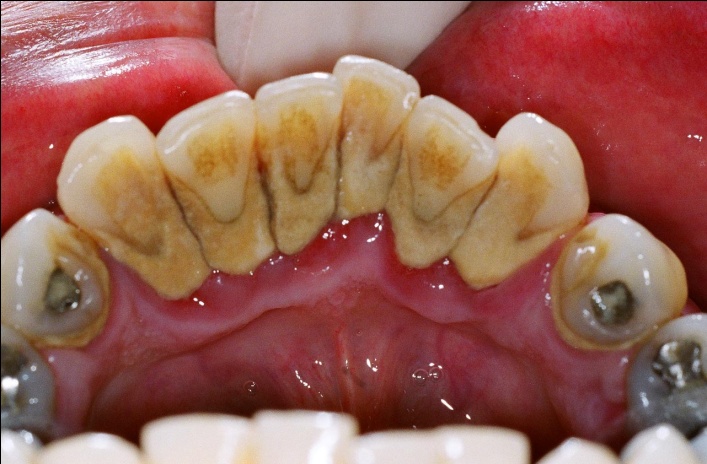 Constantly removing plaque from tooth surfaces by tooth brushing in addition to  using Fluoridated toothpaste have been proven to reduce risk and  recurrence of dental caries.

Plaque control remove and prevent plaque accumulation around gingival margins and interdental areas thereby preventing periodontal disease and maintains health.

The removal of plaque also decreased the rate of formation of calculus and stains.
Plaque Control Methods
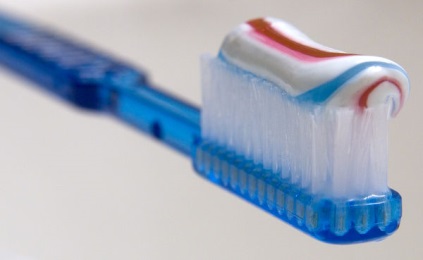 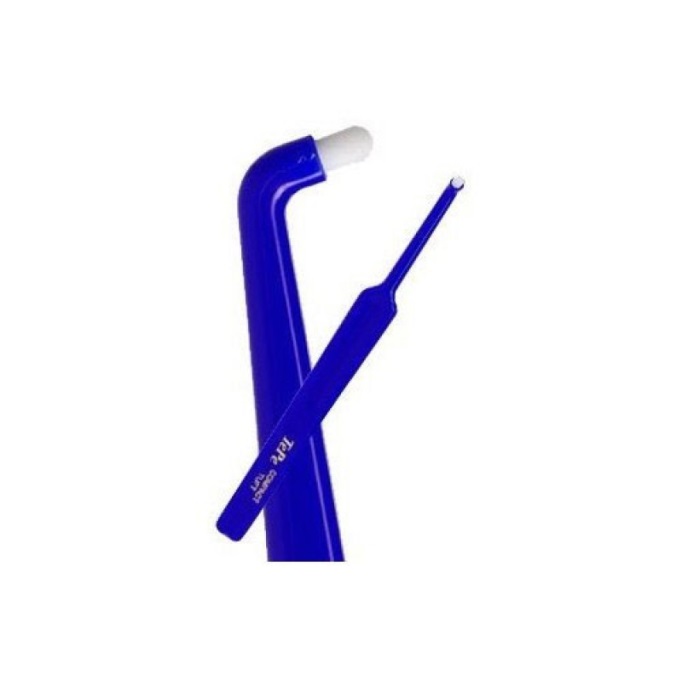 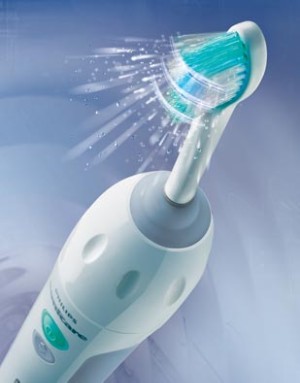 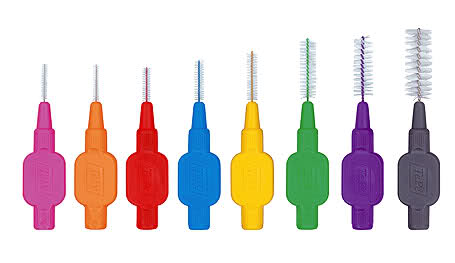 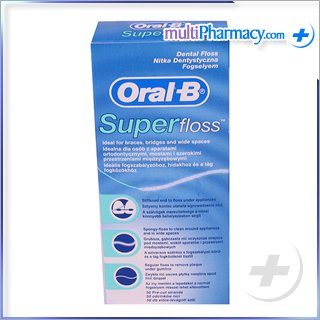 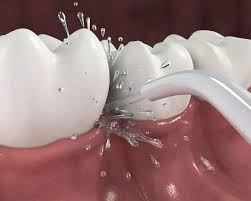 Tooth Brushes
Tooth brushes
Different sizes, designs

Bristle: material, length, stiffness, orientation

Slight difference in plaque removal 

No significant difference in inflammation reduction and resolution.
Tooth Brushes
Bristles & tufts
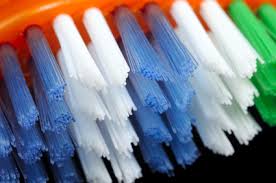 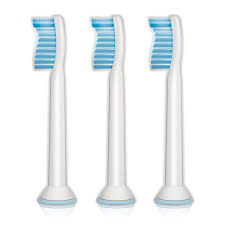 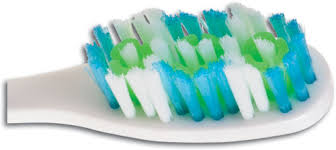 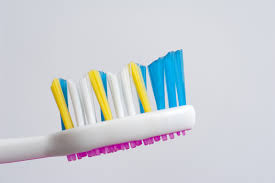 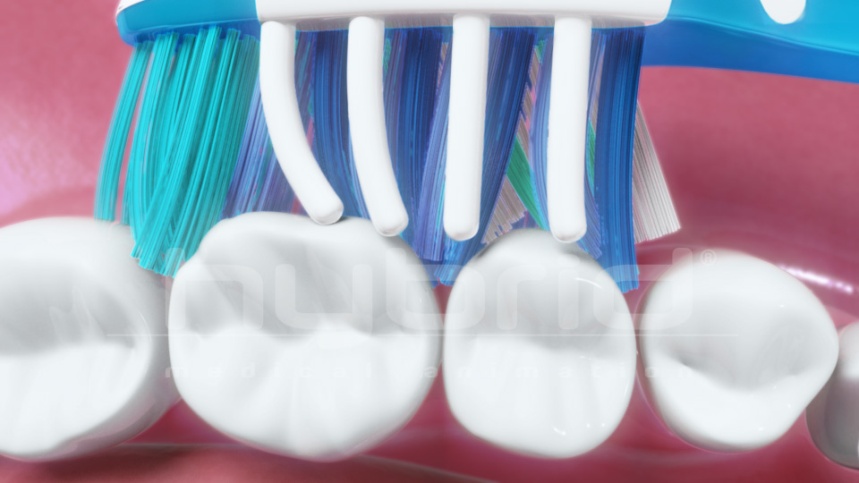 Bristles & tufts

Rounded or flat Ends

Material:
 natural bristles from hogs
 synthetic: nylon

Bristle hardness α (D)^2/L
Soft: 0.2mm  in diameter
Medium: 0.3 mm
Hard: 0.4 mm: more wear effect on enamel and gingival recession.
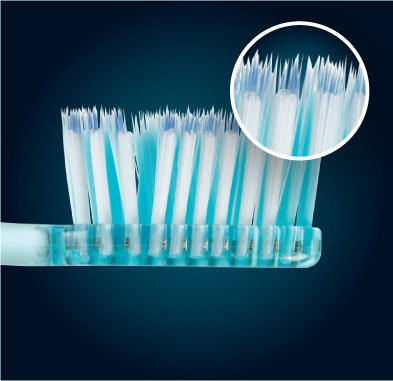 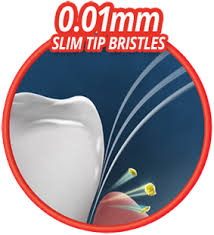 Recommendations
Soft, nylon bristle toothbrushes clean effectively when used properly, remain effective for a while and tend not to traumatize the gingiva or root surfaces.

Toothbrushes need to be replaced every 3-4 months.

If patients perceive a benefit from a particular brush design, they should use it
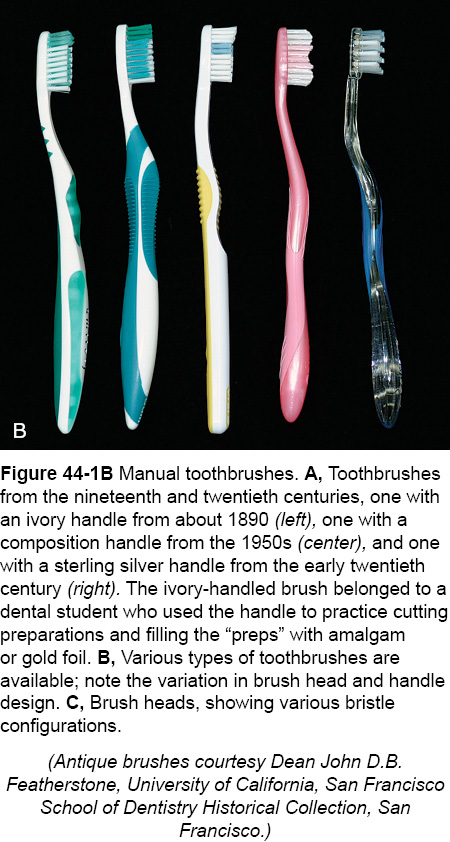 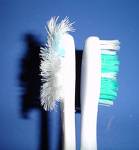 Oral Hygiene methods
Circular: Fones technique

Vertical: Leonard technique

Horizontal: Scrub technique

Vibratory: Stillman, Charters, and Bass techniques

Roll: Roll or modified Stillman technique
Bass /Modified Bass
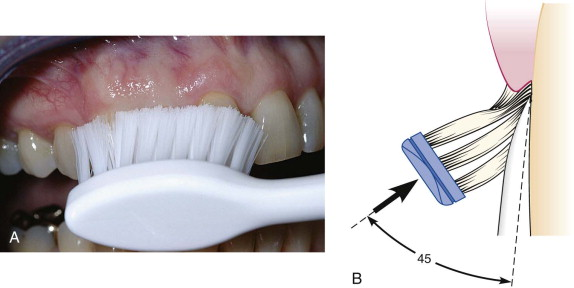 Bass method. A, Proper position of the brush in the mouth aims the bristle tips toward the gingival margin. B, Diagram shows the ideal placement, which permits slight subgingival penetration of the bristle tips.
Bass/Modified Bass
Place the head of a soft brush parallel with the occlusal plane, with the brush head covering three to four teeth, beginning at the most distal tooth in the arch.

2.   Place the bristles at the gingival margin, pointing at a 45-degree angle to the long axis of the teeth.

3.   Exert gentle vibratory pressure, using short, back-and-forth motions without dislodging the tips of the bristles. This motion forces the bristle ends into the gingival sulcus area, as well as partly into the interproximal embrasures. The pressure should be firm enough to blanch the gingiva
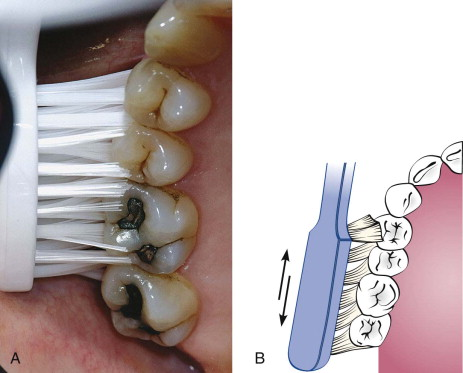 Tooth Brushing Trauma
The brushing technique ,amount of force and the abrasiveness of the dentifrices affect abrasion to a greater degree than bristle hardness.
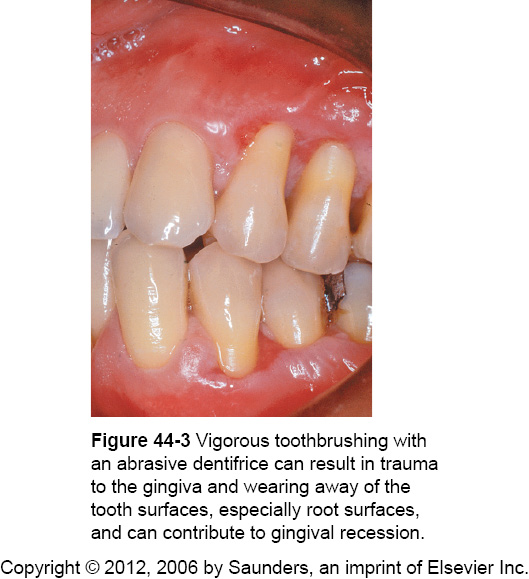 Force: 
cervical wedge-shaped defects
 recession 
painful ulcerations
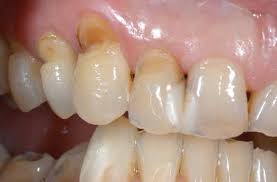 Powered Tooth Brushes
Oscillating and rotating motions

Low-frequency acoustic energy generates dynamic fluid movement and provides cleaning away from the bristle tips also vibrations interfere with bacterial adherence to oral surfaces.

Additional interproximal plaque removal  hydrodynamic shear forces
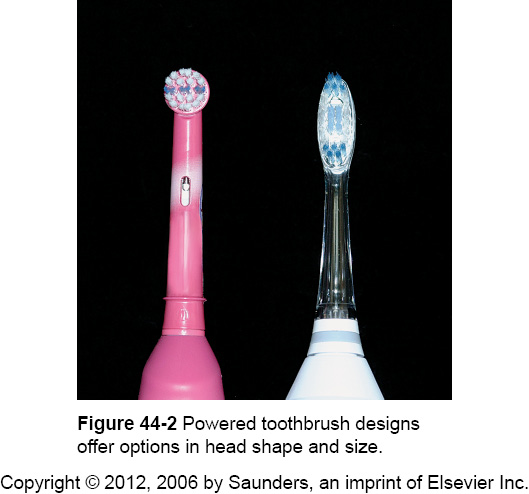 Powered Toothbrushes
Recommendations:

Powered toothbrushes with oscillating and rotating motions remove plaque and reduce gingival bleeding slightly better than manual toothbrushes.

Patients need to be instructed to the proper use of powered devices.

Patients who are poor brushers, children, and caregivers may particularly benefit from using powered brushes.
tx.english-ch.com
Manual Vs powered
A recent Cochrane review showed that only powered brushes with oscillating and rotating motions reduced microbial plaque by 11% and gingival bleeding by 6%  compared to manual brushes.

High patient acceptance

Powered brushes improved oral health in:
Children and adolescents
children with physical or mental disability
Hospitalised patients includes older patients with caregivers.
Patients with fixed orthodontic appliances
www.electrictoothbrushking.com
Powered Toothbrushes
The various mechanical motions built into powered toothbrushes do not require special techniques.

 The patient needs only place the brush head next to the teeth at the gingival margin, using a targeted hygiene approach, and proceed systematically around the dentition. 

A routine method of brushing all the teeth, similar to the method described for manual brushing, should also be used with powered toothbrushes.
Powered Toothbrushes
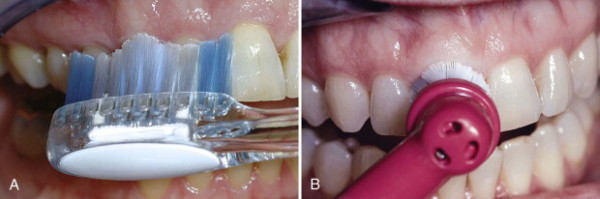 Positioning the powered toothbrush head and bristle tips so that they reach the gingival margin is critical to achieving the most effective cleaning results. A, Straight-head placement. B, Round-head placement.
Recommendations
Targeted hygiene focuses brushing efforts on the cervical and interproximal portions of the teeth, where microbial plaque accumulates first.

Brushing with either a manual or a powered toothbrush requires a systematic routine to clean all the accessible areas.

Patients will modify any technique to their needs but must achieve the goal of brushing until the teeth are free of plaque.
Dentifrices
Dentifrice: a term used to describe a powder, paste or gel used with a toothpaste to aid in removal of plaque and stains.


Purpose

Cleaning
polishing
stain removal
reduce tooth decay
Tooth Paste Components
Abrasive: silica, alumina, dicalcium phosphate, and calcium carbonate make up 20% to 40% of a dentifrice.  Tooth powders contain about 95% abrasives and are five times more abrasive  than pastes.

Water: 20-40%

Humectants: 20-35% glycerine and sorbitol

Detergent: sodium lauryl sulfate

Thickeners: silica and gums

Sweeteners: saccharine

Flavors: mint, peppermint

Active agents: 0-2% e.g. fluorides, triclosan and stannous fluoride
Therapeutic agents
Anticaries: Fuorides: Sodium Flouride, Sodium monoflourophosphate, Stannous Flouride

Desensitizing pastes: Potassium salts

Antiplaque: SLS, Triclosan, Zinc and Stannous ions

Anti-calculus: pyrophosphate

Anti-gingivitis: Triclosan

Whitening pastes: abrasives, papaine, dimethicon, peroxides.
Chemical Plaque              Control
Antibiotics
enzymes
Metal ions
Fluorides
Natural products
Bisguanides antiseptics
Oxygenating agents
Amine Alchohols
Phenols and essential oils
Mouth rinse
Irrigation
Gel
Slow releasing device
Interdental Cleaning
Interdental Cleaning aids
Dental Flossing (floss, floss holders, powered floss)

Interdental brushes

Wooden or plastic tips

Rubber tip stimulators
Rationale
Any toothbrush, regardless of the brushing method used, does not completely remove interdental plaque.

Daily interdental plaque removal is crucial to augment the effects of toothbrushing because most dental and periodontal diseases originate in interproximal areas.

Tissue destruction associated with periodontal disease often leaves large, open spaces between teeth and long, exposed root surfaces with anatomic concavities and furcations. These areas are both difficult for patients to clean and poorly accessible to the toothbrush
Dental Floss
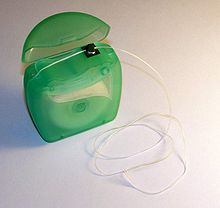 Most widely recommended tool for removing plaque from proximal tooth surfaces.

Nylon filaments or plastic monofilaments

 waxed or unwaxed

Thick or thin 

Flavoured or unflavoured
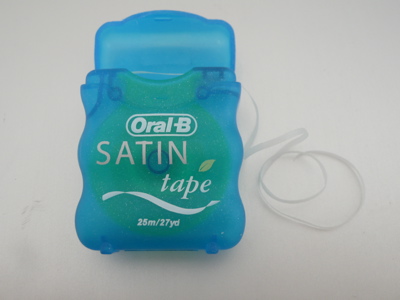 No significant differences in the ability of the various types of floss to remove dental plaque; they all work equally well

Recommendations about type of floss should be based on ease of use and personal preference.

Factors influencing the choice of dental floss include:

The tightness of tooth contacts.
Roughness of proximal surfaces. 
The patient's manual dexterity.


It was reported that floss was effective at removal of subgingival interproximal plaque up to a depth of 2 mm.
Dental Flossing
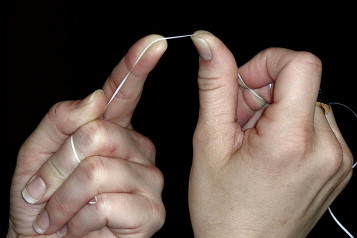 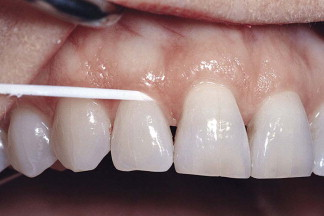 Dental floss should be held securely in the fingers or tied in a loop.

Pass it gently through each contact area with a firm back-and-forth motion. Do not snap the floss past the contact area because this  may injure the interdental gingiva
The floss is slipped between the contact area of the teeth, is wrapped around the proximal surface, and removes plaque by using several up-and-down strokes. The process must be repeated for the distal surface of tooth
Dental flossing
www.willowpointdental.com
Superfloss
Bridges 
Orthodontic retainers/braces
Areas with more open embrasures 
Implant-supported prostheses
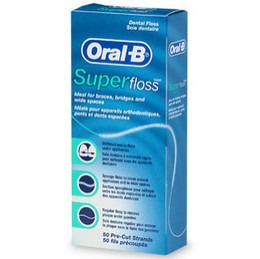 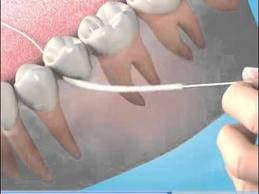 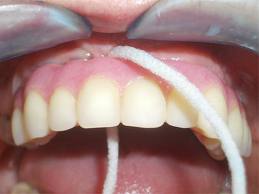 Flossing Tools
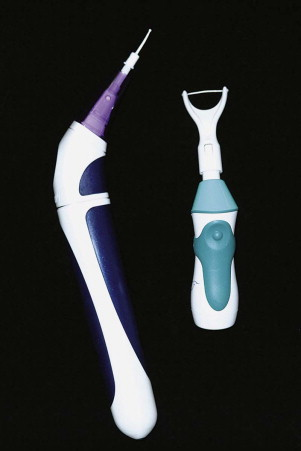 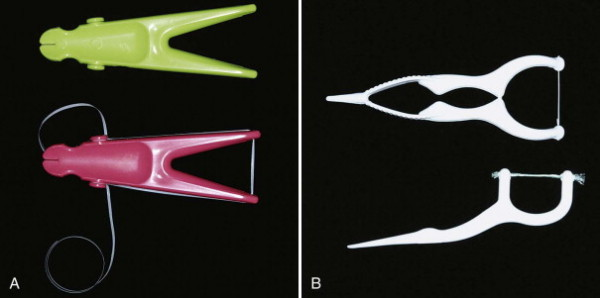 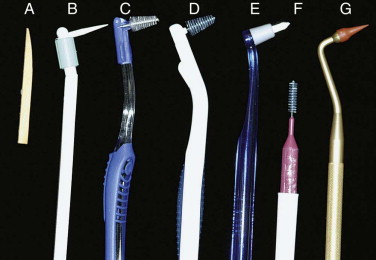 Recommendations
The benefits of interproximal cleaning using dental floss are undisputed.

Flossing tools work as well as flossing with the traditional method.

The flossing habit is difficult to establish.
Interdental Brushes
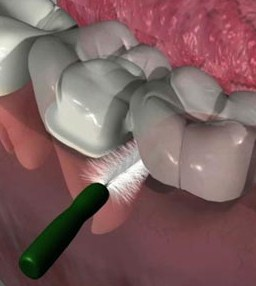 Technique

inserted through interproximal spaces and moved back and forth between the teeth with short strokes.

 For the most efficient cleaning, the diameter of brush should be slightly larger than the gingival embrasures to be cleaned (this permits bristles to exert pressure on both proximal tooth surfaces, working their way into concavities on the roots)
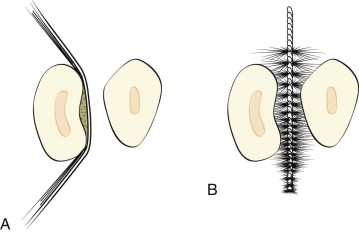 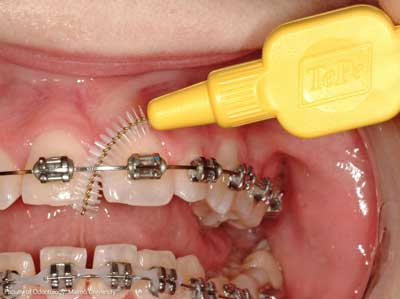 Toothpicks
Toothpicks are common devices and readily available in most homes. 

They can be used around all surfaces of the teeth when attached to commercially available handles.

Once mounted on the handle, the toothpick is broken off so that it is only 5- or 6-mm long. The tip of the toothpick is used to trace along the gingival margin and into the proximal areas from both the facial and the lingual surface of each tooth.

Toothpicks mounted on handles are efficient for cleaning along the gingival margin.

 Can penetrate into periodontal pockets and furcations.
Toothpicks
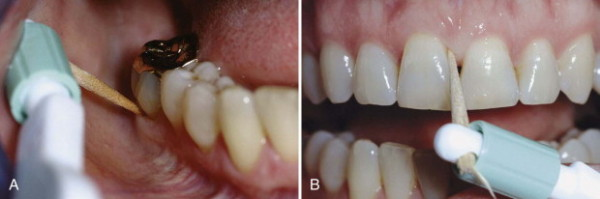 Wooden toothpick. A, The tip is a common wooden toothpick held in a handle and broken off. It is used to clean subgingivally and reach into periodontal pockets. B, The tip can also be used to clean along the gingival margins of the teeth and reach under the gingiva.
Wooden tips
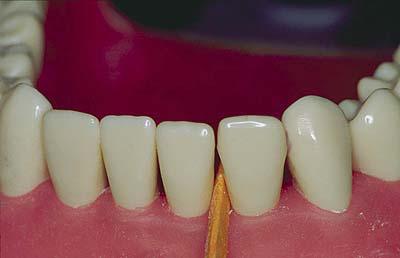 Triangular wooden tips are also popular with patients. The tip is inserted between the teeth, with the triangular portion resting on the gingival papilla. The tip is moved in and out to remove plaque; however, it is very difficult to use on posterior teeth and from the lingual aspect of all teeth.
Recommendations
Often a toothbrush and dental floss are not sufficient to clean interdental spaces adequately, so it is extremely important to find an interdental device that the patient likes and will use.

Many interdental cleaning aids are available for patients. The patient might need to try several devices before finding one that is acceptable and cleans adequately.

In general, the largest brush or device that fits into a space will clean most efficiently
Irrigation
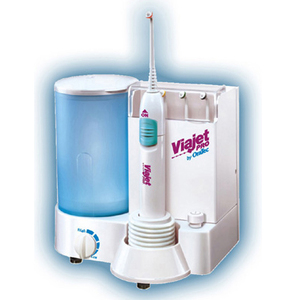 Work by directing a pulsating stream of water through a nozzle to the tooth surface


    Subgingival Irrigation
Supragingival Irrigation
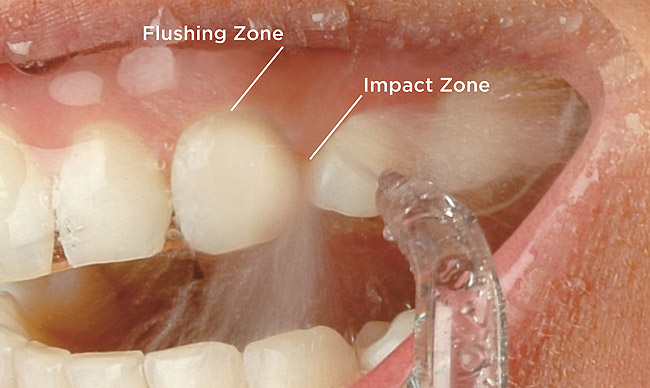 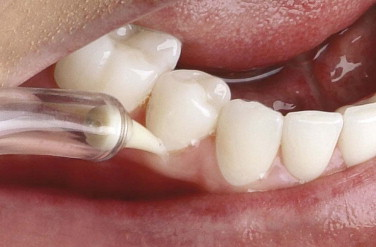 Subgingival Irrigation
Recommendations
Supragingival irrigation reduces gingival inflammation and is easier for some patients than using mechanical interdental aids.
Subgingival irrigation with specialized tips for deep pockets and furcation areas is effective when used daily as part of the home care routine.
Patients requiring antibiotic premedication for dental procedures should use supragingival techniques.
How to brush?
Add Pea-size toothpaste
Patient is instructed to start with molar region of one arch around the opposite side than continue back around the lingual or facial surfaces of the same arch
Last surface to be brush is occlusal. 
Patient instructed to stroke each area ten time of spend 10 seconds per area then move on to next area.   
Time :   2  minutes ( 30 sec per quadrent )
Frequency: Brushing Twice a day, Interdental cleaning once a day.
Patient Education & motivation
Disclosing agents: 

to improve the efficiency of plaque control procedures staining bacterial deposits on the surfaces of teeth, tongue, and gingiva. 
 plaque control instruction in the office and dispensed for home use to aid periodontal patients in evaluating the effectiveness of their oral hygiene routines.
educational and motivational tools
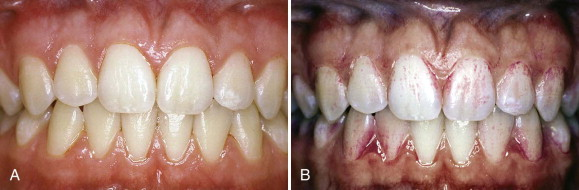 Plaque Disclosing tablets
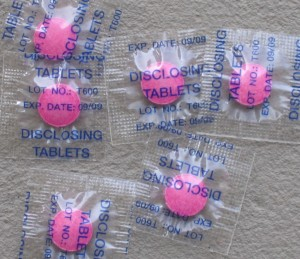 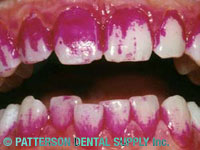 Smoking
Effects of Smoking
Increases the risk of several types of cancers (Oral, lung)
Cardiac and respiratory problems
Aggravate periodontal condition by acting locally and systemically.
Effect on response to periodontal treatment
Staining & Aesthetics
Dental caries
Wound healing
Bad breath
Dental implants
Dry sockets
Anti-social behaviour
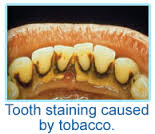 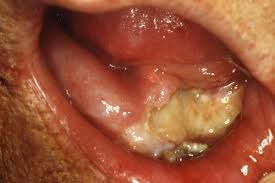 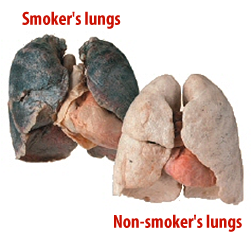 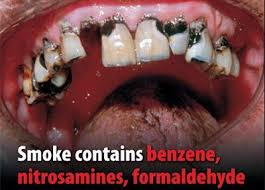 Smoking Cessation
5 A’s Model

Ask
Advise
Assess
Assist
Arrange
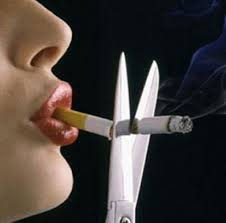 Smoking Cessation
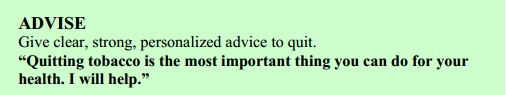 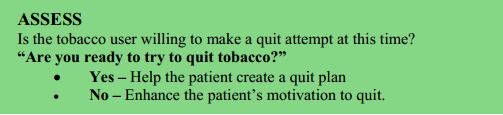 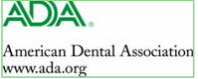 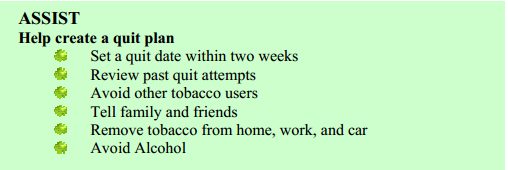 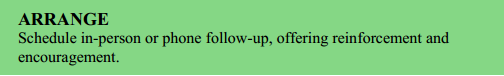 Smoking Cessation
Nicotine Replacement therapy
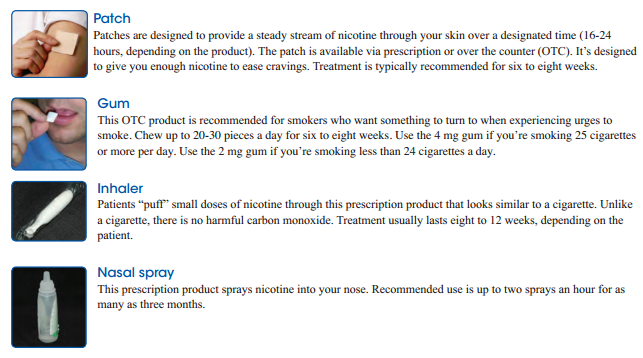 Unlike the high risk of addiction to tobacco use, the risk of addiction to NRT is very low.
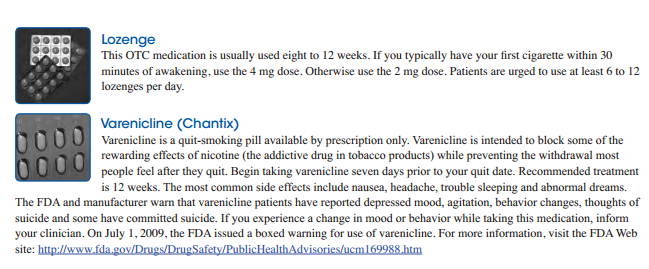 NRT
Precautions for all Nicotine Replacement Therapy:

 Use caution in patients  within 2 weeks post-MI, arrhythmias, or serious or worsening angina pectoris. 
Studies show nicotine replacement therapy is safe and effective in post-MI patients. 

Combinations of patch, gum, and nasal spray are generally safe and effective. 

Combination of bupropion and nicotine replacement is more effective than either  alone.
NRT
Who Should Receive Pharmacotherapy? 

Pharmacotherapy can be a valuable adjunct to cessation treatment for most patients making a quit attempt. 

The exceptions to this recommendation include, but are not limited to: 
• Patients with medical contraindications, such as an MI or stroke within the last 2 weeks 
• Women who are pregnant or breastfeeding.

The efficacy of these drugs has not been established for use with adolescents. 

Generally, pharmacotherapy is not indicated in individuals who use less than 10  cigarettes in one day.
Dentist Role in Smoking Cessation
The dental team role is to diagnose tobacco use, advise and offer referral into smoking cessation services.
Normally these services will lie outside the dental practice although some trained dental teams will be able to provide these services.

Trained members of the dental team need to be allowed to prescribe nicotine replacements.
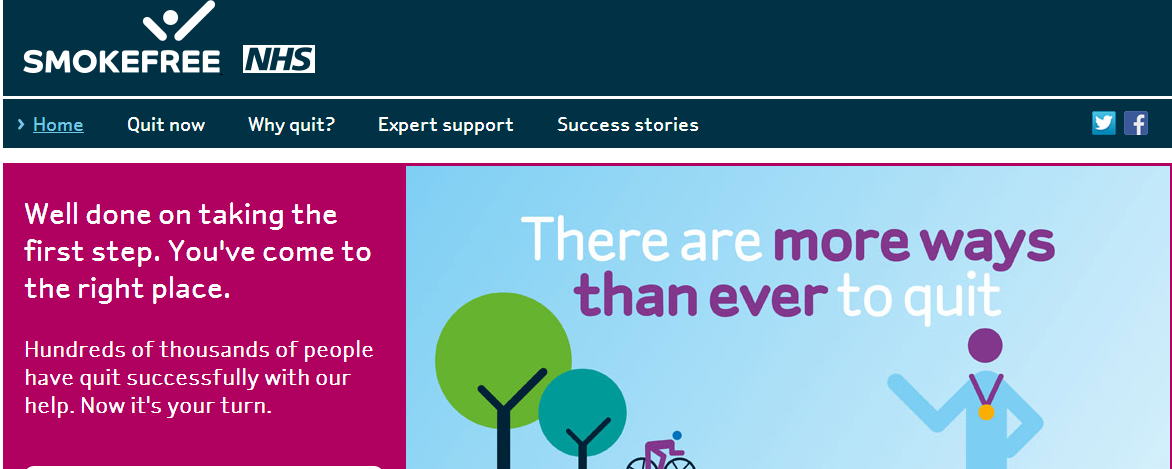 Patient Education Materials
Diet Analysis & Counselling
Diet Analysis
High caries risk

Erosion

Sugared Medications
Councelling
The counselling visit:
Step 1- Pursue diet diary
Step 2- Determine daily routine
Step 3- Explain cause of decay
Step 4- Isolate sugar factor
Step 5- Analyse sweets intake
Step 6- Determine adequacy of diet
Step 7- Diet prescription and suggested menu
Step 8-Re-inforcement by follow-up revaluation
Diet Sheet/Diary
Instructions on completing a diet diary:

Please write down everything you/your child eats and drinks and the time during the day when consumed. This will help us to advise you on how best to improve your diet. 

Choose one weekend  day and two week days.

Please bring the diet diary with you to the next appointment
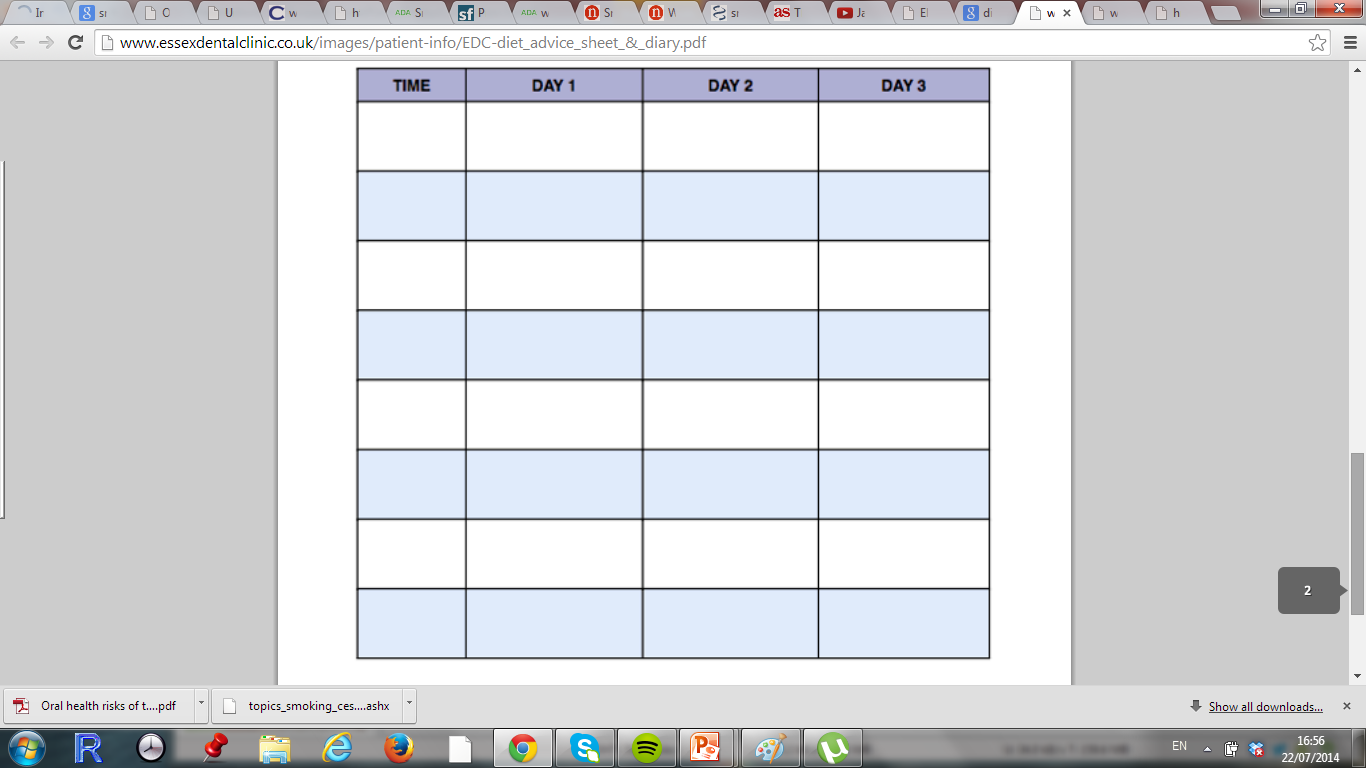 Diet Tips
Don’t snack in between meals. 

If you have to snack the best foods are savoury such as: raw carrots, cucumber, celery and peppers, chunk of cheese, plain cheese biscuit such as oat cakes, bread sticks, rice cakes, plain crisps, crumpets, pitta bread.
 
Drink plain tap water or tea/coffee without sugar in between meals.

Don’t eat sugary foods between meals and within an hour of bedtime.

Chewing sugar free gum after eating may help to increase the salivary flow which helps the teeth to repair themselves.
Thank you